New Life for Community  Urban Destitute Support project progress to date
Adama, Sept 24, 2021
Presentation out line
Background of New Life for Community 
To date accomplishment 
Profile of Urban Destitute Support project 
Project Objective 
Beneficiary category 
Scope of the Services 
Strategies 
Expected outcome 
Key performance indicators 
Conclusion
Background
New Life for Community (NLC) is a local Non–governmental organization initiated by individuals of good will with the support of five volunteers. 
It was established in 2004 and registered under charity and societies Agency in 2005  at federal level in Ethiopia.

NLC encourages and supports people to improve their personal, social and economic wellbeing.

NLC works closely with the communities and the local government structures. 
Currently the NLC encompasses two administrative zones these are; east shoa zone-Adama City and Jimma zone-Jimma town and Agaro village through expanding the organizational programs.
Vision of the NLC
To see transformed society that is able to take responsibility and accountability for their social and economic well being.
Overall goal of the NLC
To contribute to integral human development through ensuring the socio economic well-being of the society in Social & Development works.
Targeted beneficiaries
Since its establishment NLC had involved on different humanitarian and development services 
This includes support for street children and people with disabilities  
Support of elderly people and families in extreme poverty 
Support for unemployed youth
Support of prisoners 
Engaged on ensuring gender equality and women empowerment
Previous accomplishment with regard to UDSP
Provided awareness for the community and parents of street children and children with disabilities 
NLC had received 5o street children in to the rehabilitation center under Urban Destitute Support Project 
Provided Psychosocial, education and health services to the target beneficiaries 
Provided seed money  as revolving fund for IGA 
Some of them attended vocational training and employed 
Some of the street children were Reintegrated and reunified with their parents
Types of service provided
Outreach services to children on the street 
Temporary shelter of full time, i.e., with sleeping facilities; 
Temporary home services such as lockers, meals, etc. 
Health and hygiene services (showers, toilets, basic health care, etc.) 
Sport, cultural, artistic and play activities
Conti…
Life skills training as per the life skill training development guideline and modules . 
Educational and training services 
Counselling services /social and psychological support
Health services including health education  
Family reunification and support as per the family reunification guideline
Psychosocial support provided
All children received a psychosocial assessment as part of their intake process
Based on the assessment and as per the counseling guideline provided individual and group counseling and therapeutic services
Provided life skill training as per the assessment guideline
Conducted health education
Arrange non-formal(focused on literacy and numeracy) and formal education 
Arranged and organized play, sport, art & cultural activities
Exit Strategy
There are four possible long-term solutions: 
Family reunification 
Foster care  
Institutional care 
Employed by attending vocational training
Exit strategy
Few Pictures which indicate previous accomplishment
Shaved their hair
The Children in dining room
When they were entered in the rehabilitation center
Physical exercise
Street Children addressed in First round
Part of the street children who attended training and employed in Bekas Chemicals factory
Urban Destitute Support Project
Donor World Bank through MoLSA
Project target Street Children and  Adults
The newly enrolled beneficiaries 235
160 youth and Adults age between 19-59
75 Children age 14-18 
Project duration 1 year and six months 
Target area Adama town
Objective of the Project
The objective of the Urban Destitute Support (UDS) sub-component is to improve the economic, educational and social reintegration of the homeless through providing basic social and livelihood services.
Beneficiary Category
Homeless adults are defined as men or women aged 18-59 and with no children with them in the street. 
Homeless children 14-18  
If they have children or are over 59 years old, they will be covered under a different category.  
It can be expected that many of these homeless adults have a mental or physical disability.
Scope of Services to be provided
Temporary shelter, with sleeping facilities
Temporary home services such as lockers, meals, etc.
Health and hygiene services (showers, toilets, basic health care, etc.) 
Specialized health care and support for physical and mental disability
Cash transfers and/or as start-up capital for income generating activities
Services
Educational and training services, including literacy, life skills training and vocational training, 
Counseling services/ social and psychological support 
Employment services (including employment counseling, technical assistance, start-up capital, and follow-up)
This may include direct service provision as well as referral to other institution’s services. 
However, preference will be given to service providers able to offer a combination of services that address a comprehensive set of needs
Services
In subsequent contacts side by side holding discussion with the target homeless people, different kinds of services like:
 health education, 
counseling and group guidance services,
 life skill training and 
other handouts (as long as the budget allows) will be provided.
Strategies
The service provided is ‘individualistic’ and ‘pluralistic’ approaches in providing psycho-social support, specialized health services, education and training, employment services and counseling services. 
Individualistic approach in this context implies that services will be rendered for every single client independently as per his or her needs (c/management). 
The pluralistic approach, on the other hand, is the way of providing a given set of services to groups of clients depending on their needs and groups based on certain characteristics (e.g. age, sex).
Implementation life Span
The project life span is a total of 18 Months. Duration of stay in temporary shelters could range from 3 months to 6 months for physical, social and psychological rehabilitation. 
Rehabilitation will be followed by a 12-month project supported social, economic or educational reintegration into the society. 
The service will be regularly monitored by MoLSA/BoLSA in collaboration with city administrations. 
Additionally, a performance evaluation will be carried out at the end of 9 months to monitor whether services are being provided as per the specified norms and standards.
Activities accomplished to date
Renting and preparation of Rehabilitation center 
Conducted First and Subsequent Contacts with potential target people
The first contact  took place in the areas/sites where these target homeless people are living and spending the night
The message being delivered or communicated to the homeless people during the first contact was short and precise to identify their willingness
Rehabilitation Center
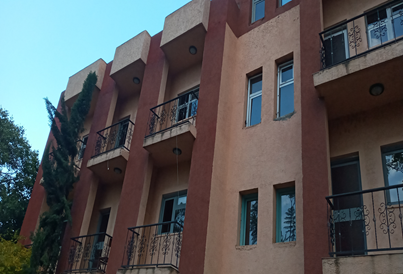 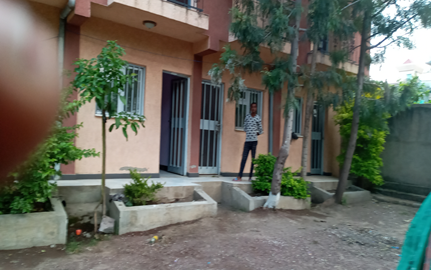 Contact at their living area on the street
Other areas used for target contact
At Drop-in center(rehabilitation center of the service provider);
At the yards or halls in religious institutions( churches and mosques);
Offices of community based organizations (office of Iddirs preferable);
Woreda/Kebele offices(youths hall at woreda is preferred); or 
Other convenient places including camps
Beneficiary screening and enrollment
Beneficiary screening and enrollment
Beneficiary profile
During screening the following information were taken from them
Conti…
After discussion with nominee beneficiaries they Engaged on planting seedling of green legacy 
Screened and welcomed to the center
Provided with bed sheet, blanket, pajamas pillow and mattress) 
Their hair Shaved by recruiting barber 
Medical check up service was given to them
Health services were provided for those who were sick  
Provided with Psychosocial counseling
They engaged on green legacy
Conti…
Conti…
Conducted project launch
The project was launched at the presence of representative from MoLSA, BoLSA, Adama town OLSA, Religious leaders, volunteers from Ministry of peace, individuals, private sectors and respective beneficiaries 
The vision, mission and to date accomplishment of the Organization was presented
Objective of the UDS project 
Service packages 
Strategies 
Performance indicators  were discussed
Participants on project launch
Participants of the project launch
While leading the discussion after presentation
Distribution of Clothing, mattress and night wear
Conti…
After wearing the clothing in the center
Under 18 beneficiaries
Conti…
Nutritional support
In the temporary rehabilitation center (shelter) the other principal services provided for the target beneficiaries was nutritional support (feeding). 
In addition to the above mentioned services nutritious meals were provided with variation to the homeless people enrolled in the center on regular basis by adapting to the targets caloric needs. 
The menu of daily meal for breakfast, lunch and dinner was posted at visible position. 
The center employed chef/cook and provided food services three times a day.
Health care services
Health Support is one of the service packages to be provided to the beneficiaries 
Accordingly, the medical check up, treatment of sick individuals and referral linkage of cases with health problem the clinic in the Rehabilitation Center 
Medical check up was conducted for the beneficiaries by deployed par-time medical doctor in addition to routine health  monitoring 
Provide personal hygiene kit that contains basic  sanitary materials for target on regular bases
Availed sanitary materials and monitor cleanliness/personal hygiene of the target people
Conti…
Apart from routine medical and referral linkage a total of 42 beneficiaries were treated at eye clinic and forty of they were provided with eye glass and medication and the remaining two were referred to hospital. 
A total of 9 beneficiaries were positive for COVID-19 and quarantined. 
Out of them one case was admitted and attending treatment at Adama Hopital.
Conti…
Blood donation
Psychosocial support
Experienced professional was assigned as par time counselor of the beneficiaries 
Assessment was done by spending time with the beneficiaries 
Clients with stress, addiction and sign of depression were detected for counseling 
Counselling services was provided to the beneficiaries depending on their status 
The counseling services provided for a total of ______ individuals by psychologist
Cont…
Life skill training
Training was Given to the beneficiaries welcomed to the rehabilitation center 
Attended training on life skill, SBCC, and emotional intelligence based on age category 
14-18  Male 70 Female 5
19-24 A total of 26
25-34  A total of 105
35-59  A total of 29
Training Content
Facts about Teenagers and youth and their common behaviors 
Core Life skill 
Building Self esteem
Making wise and good decision
Effective Communication skills
Interpersonal relationship skills
Problem Solving skill
Critical thinking skill
Conti…
Empathy
Copping with stress and Emotion 
Human Behavior
Peer Education to avert negative peer pressure  
Living purposeful life
Life skill training
Conti….
Media and recreation
The beneficiaries were provided with media, edutainment, and recreation services on the planned schedule of their daily program in the rehabilitation center. 
This has a healing effect of their psychosocial problems by enabling them to forget the previous unnecessary experiences and foresee bright future. 
The media and edutainment services provided were arrangement of 52 inch television in the meeting hall, table tennis, and volleyball.
Beneficiaries involve on recreation
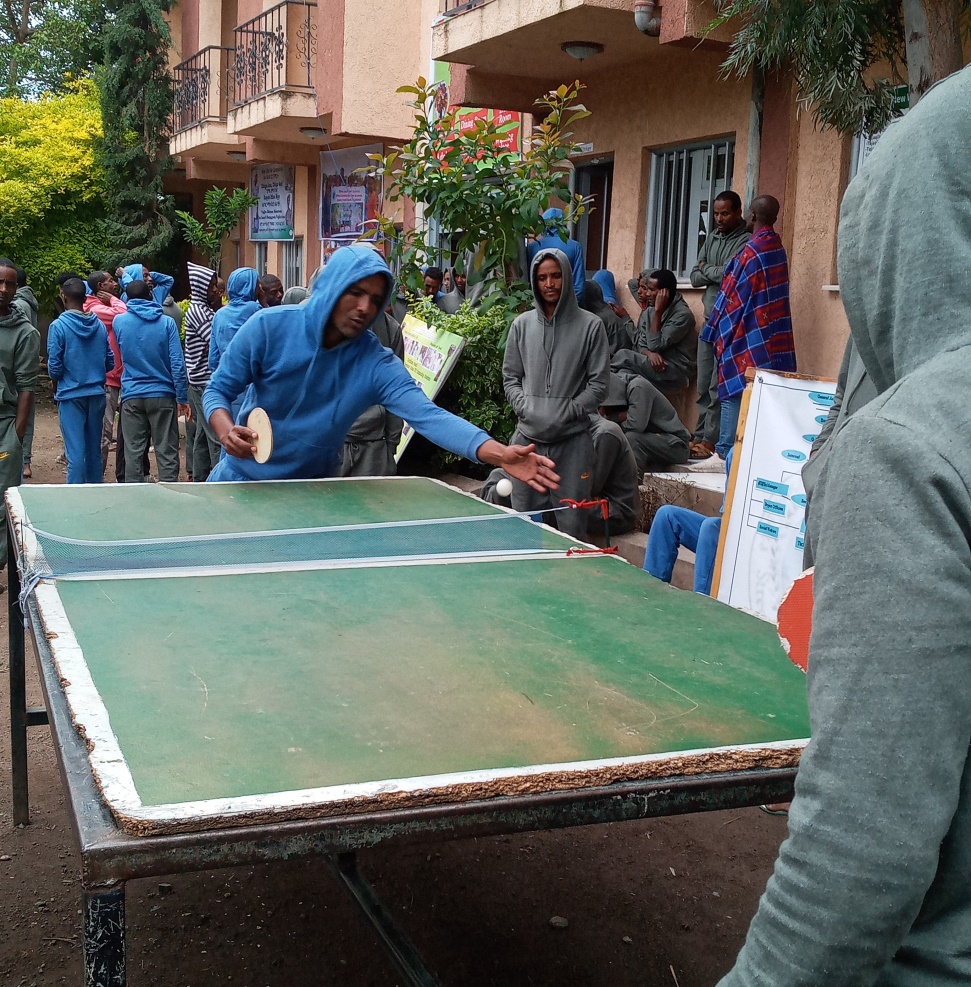 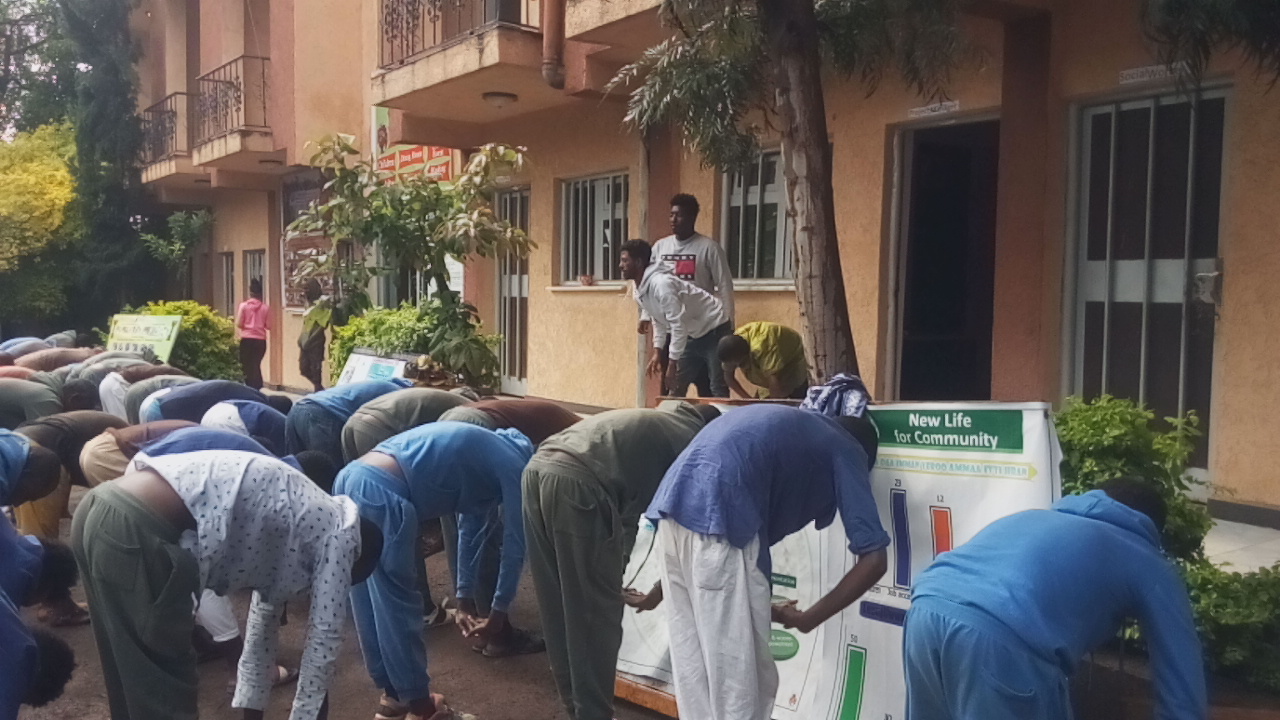 Reintegration
The primary aim of the Urban Destitute Support  Project is rehabilitation and reintegration of homeless in to normal life 
After receiving intended services packages in the rehabilitation center those who are in the normal condition and Psychologically prepared to start new life were screened 
A total of _______ beneficiaries were identified for reunification and _______ of them were reunified 
They were provided with _______ amount of money transferred to their account in order to generate income based on Entrepreneurship training they received
Entrepreneurship training
In order to sustain the project impact in the life of the beneficiaries the project has arranged vocational training to the beneficiaries based on their interests. 
The beneficiaries were enquired to notify their area of interest for vocational training and they were enrolled on different areas such as barber, sewing clothes, driving licence, working in garages, pity trade, soap and detergent production, poultry farm and working on urban solid waste disposal. 
Training was started in the rehabilitation center on sewing machine on tailoring and on barber. The skilled individual who can work as tailor and barber were also identified from among the beneficiaries in the vocational training.
Conti…
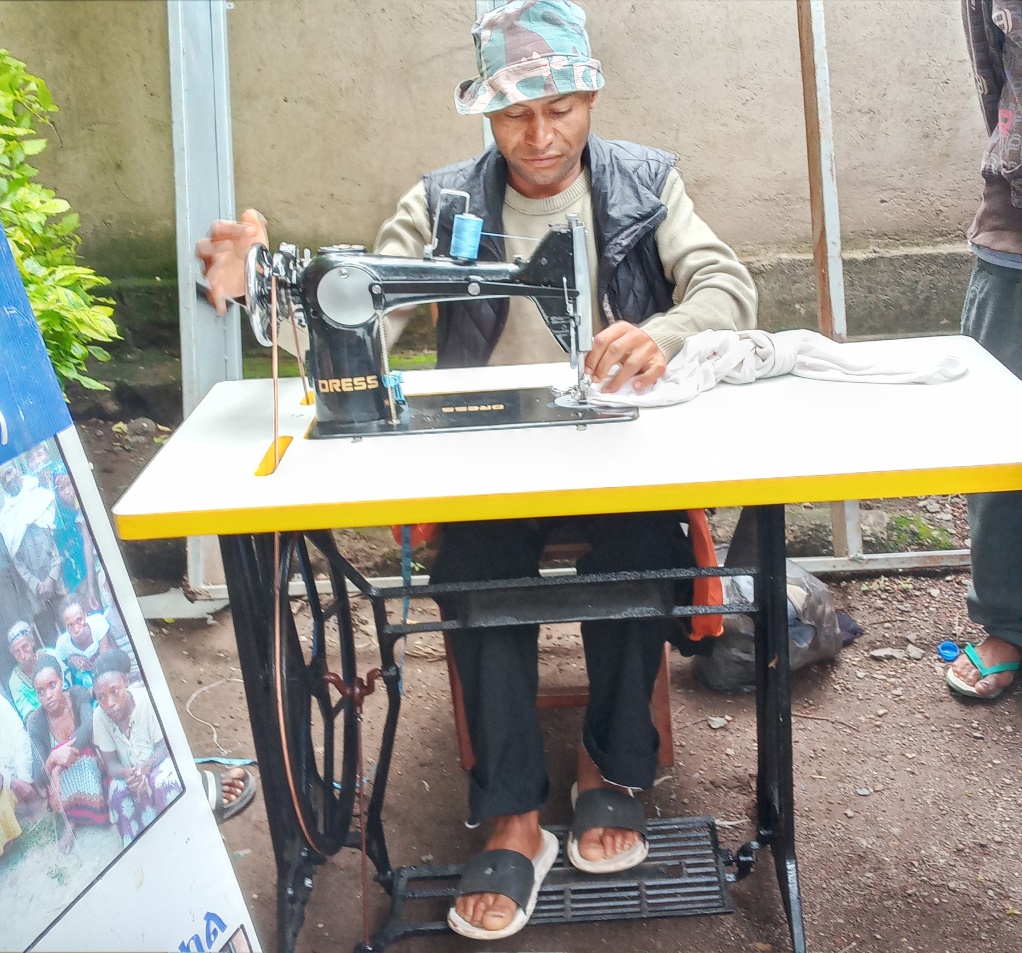 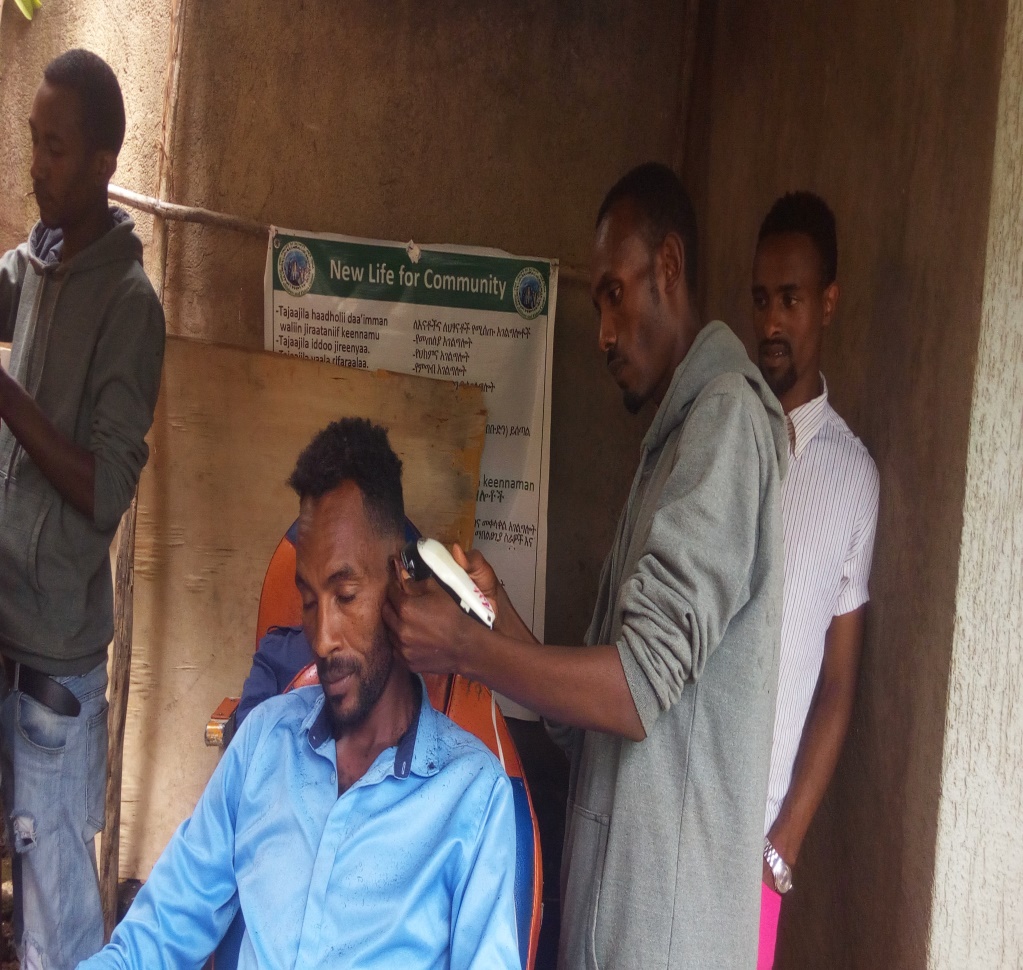 Demonstration of hair cutting and sewing clothes in the R centre
Challenges
Price escalation and discrepancy of budget between the actual current market and the allocated one  to afford food supply and other services packages to the expected standards  
Over expectation of beneficiaries
Possible Solutions
In order to overcome the problem NLC tried to mobilize additional income for the center from different stakeholders; but none of them contributed what they had promised during the mobilization. 
Detail explanation was given on the budget allocated to the beneficiaries at the presence of representative from Adama town Labor and Social Affairs.
Respective Stakeholders and collaborators
Ministry of Labor and Social Affair (MoLSA)
Bureau of Labour and Social Affair (BoLSA)
Ministry of Finance (MoF)
Bureau of Finance and economic cooperation (BFEC)
Office of labor and Social Affair (OLSA)
City Administration  
FBOs and CBOs
Private Institutes and 
Committed individuals
Conclusion
NLC will express deep gratitude for all the stakeholders and collaborators who supported us on every aspects 
Separate strive brings little change but little effort in collaboration brings incredible change 
We believe in partnership and welcome any one who is willing to join us  to rescue generation
Galatoomaa!